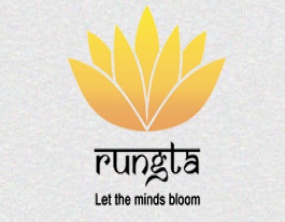 RUNGTA COLLEGE OF DENTAL SCIENCES & RESEARCH
TITLE OF THE TOPIC:IRRIGANTS AND IRRIGATION
DEPARTMENT OF CONSERVATIVE DENTISTRY AND ENDODONTICS
1
Specific learning Objectives
At the end of this presentation the learner is expected to know ;
2
Content
Introduction
Ideal properties of irrigating solutions
Goals of irrigation 
Classification of irrigating solutions
Individual irrigants 
Sodium hypochlorite(naocl)
Hydrogen peroxide (3% h2o2)
Iodine compounds
Chlorhexidine gluconate 
Organic acids
-Edta
-Citric acid
Selection of irrigantsNew modalities of irrigationSummaryConclusionReferences
Instruments
In addition, cutting efficacy of hand instruments is improved and torsional load on rotary nickel-titanium instruments is reduced in fluid-filled environments compared to dry conditions. 

corrosion of instruments in prolonged contact with hypochlorite has been reported.
Root Canal Irrigants, JOE — Volume 32, Number 5, May 2006
Submersing instruments for hours in a hypochlorite solution will induce corrosion. 

However, no adverse effects should be expected during the short contact periods when an instrument is manipulated in a root canal filled with hypochlorite
Root Canal Irrigants, JOE — Volume 32, Number 5, May 2006
Bond strength
According to a  study NaOCl has been previously shown to jeopardize the polymerization of bonding resins.

It is thought that NaOCl leads to oxidation of  components in the dentin matrix, forming protein-derived radicals that would compete with the propagating vinyl free-radicals generated by the light-activation of resin adhesives, resulting in premature chain termination and incomplete polymerization.
Volume 32, Number 11, November 2006 Influence of Endodontic Irrigants on Adhesion to Pulp Chamber Dentin
Volume 32, Number 11, November 2006 Influence of Endodontic Irrigants on Adhesion to Pulp Chamber Dentin
Regime
JOE — Volume 32, Number 5, May 2006 Root Canal Irrigants
Toxicity
Mohammadi: Sodium hypochlorite in endodontics: an update review International Dental Journal (2008) Vol. 58/No.6
[Speaker Notes: During the process, hydrogen in the amino groups (-HN_) is replaced by chlorine (-NCl_) thereby forming chloramine, which plays an important role in antimicrobial effectiveness]
The drawbacks of NaOCl
CHLORHEXIDINE GLUCONATE
concentration
Mohammadi & Abbott Chlorhexidine in endodontics 2009 International Endodontic Journal
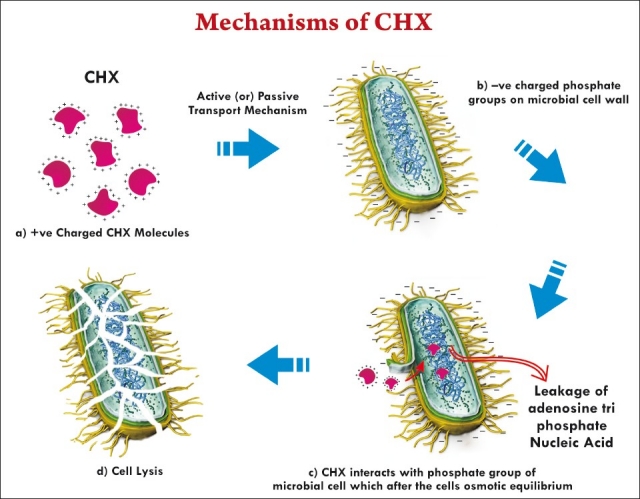 [Speaker Notes: CHX is a positively charged hydrophobic and lipophilic molecule that interacts with phospholipids and lipopolysaccharides on the cell membrane of bacteria and enters the cell through some type of active or passive transport mechanism. 

Its efficacy is because of the interaction of the positive charge of the molecule with the negatively charged phosphate groups on microbial cell wall which alters the cells’ osmotic equilibrium. 

This increases the permeability of the cell wall, allowing the CHX molecule to penetrate into the bacteria.

Damage to this delicate membrane is followed by leakage of intracellular constituents, particularly phosphate entities such as adenosine triphosphate and nucleic acids. 

As a consequence, the cytoplasm becomes congealed, with resultant reduction in leakage; thus, there is a biphasic effect on membrane permeability. CHX antimicrobial activity is pH dependant, with the optimal range being 5.5–0.7]
Substantivity
Chlorhexidine have a unique feature - dentine medicated with it acquires antimicrobial substantivity.


The positively charged ions released by CHX can adsorb into dentine and prevent microbial colonization on the dentine surface for some time beyond the actual the period of time of application of the medicament.
Khademi et al. 2006
Antimicrobial substantivity depends on the number of CHX molecules available to interact with the dentine.

Therefore, medicating the canal with a more concentrated CHX preparation should result in increased resistance to microbial colonization.
Khademi et al. found that 5 min application of 2% CHX solution induced substantivity for up to 4 weeks.
Rosenthal et al.  evaluated the substantivity of 2% CHX solution within the root canal system after 10 min of application and they reported that the CHX was retained in the root canal dentine in antimicrobially effective amounts for up to 12 weeks.
[Speaker Notes: studies have reported that the substantivity of CHX can last for longer periods of time.]
Effect of CHX on dentin
Antibacterial activity
Basson and Tait compared the ex vivo effectiveness of calcium hydroxide, iodine potassium iodide (IKI), and CHX solution in disinfecting root canal systems that were infected with Actinomyces israelii. 

The root canals were exposed to either IKI, calcium hydroxide, or 2% CHX for periods of 3, 7, and 60 days. CHX was the only disinfectant that was able to eliminate A israelii.
Oncag et al.evaluated the antibacterial properties against Enterococcus faecalis of 5.25% NaOCl, 2% CHX, and 0.2% CHX plus 0.2% cetrimide after 5 min and 48 h. 
The 2% CHX and Cetrexidin® were significantly more effective against E faecalis.
Two studies have investigated the antimicrobial activity against endodontic pathogens of three concentrations (0.2%, 1%, and 2%) of two forms of CHX (gel and liquid) and compared them with five concentrations of NaOCl (0.5%, 1%, 2.5%, 4%, and 5.25%). 
Both the 2% gel and 2% liquid formulations of CHX eliminated Staphylococcus aureus and Candida albicans within 15 sec, whereas the gel formulation killed E faecalis within 1 min. 
All of the tested irrigants eliminated Porphyromonas endodontalis, Porphyromonas gingivalis, and Prevotella intermedia within 15 sec.
CHX and dentine bonding (anticollagenolytic activity)
Human dentin contains collagenase (MMP-8), gelatinases MMP-2 and MMP-9, and enamelysin (MMP-20)
Dentine can be suppressed by protease inhibitors, indicating that MMP inhibition could be beneficial in the preservation of hybrid layers.
Carrilho et al
CHX and Ca(OH)2
Chlorhexidine is a cationic biguanide whose optimal antimicrobial activity is achieved within a pH range of 5.5–7.0


Therefore, it is likely that alkalinizing the pH by adding Ca(OH)2 to CHX will lead to precipitation of the CHX molecules and thereby decreases its effectiveness.
Athanassiadis et al. 2007
. It has been demonstrated that the alkalinity of Ca(OH)2 when mixed with CHX remained unchanged. Therefore, the usefulness of mixing Ca(OH)2 with CHX still remains unclear and controversial
Athanassiadis et al. 2007
When used as an intracanal medicament, CHX was more effective than Ca(OH)2 in eliminating E. faecalis from inside dentinal tubules.


In a study by all of the CHX formulations used, including a CHX/ Ca(OH)2 50:50 mix, were efficient in eliminating E. faecalis from the dentinal tubules with a 1% CHX gel working slightly better than the other preparations.
Athanassiadis et al.2007
Almyroudi et al. (2002)
No tissue dissolving property
Naenni et al. assessed the necrotic tissue dissolution capacity of 1% (w/v) NaOCl, 10% CHX, 3% and 30% hydrogen peroxide, 10% peracetic acid, 5% dichloroisocyanurate (NaDCC) and 10% citric acid. 


None of the test solutions except NaOCl had any substantial tissue dissolution capacity. It was concluded that this might be important when considering the use of irrigants other than NaOCl. On the whole, one of the major disadvantages of CHX is that it has no tissue solvent activity.
The properties and applications of chlorhexidine in endodontics
ADVANTAGES
DISADVANTAGES
[Speaker Notes: Less common side effects are]
HYDROGEN PEROXIDE (H2O2)
It has antimicrobial activity against viruses, bacteria, yeasts and even fungal spores.
More effective against gram positive than gram negative bacteria.
Production of catalase or superoxide dimutase by several bacteria can afford some species protection against H2O2.
Mechanism of action
[Speaker Notes: Solvent action of hydrogen peroxide is much less than that of NaOCl.]
Hydrogen peroxide is an oxidizing solution and is usually used in combination with sodium hypochlorite for root canal irrigation. This results in two kinds of reactive oxygen species.
Root canal irrigation with NaClO and H2O2 induces both biological and mechanical effects. The biological effect of NaClO and H2O2 owes to tissue irritation due to the chemical reactions of O2 - and OH- while the mechanical effect results from O2 bubbling.
[Speaker Notes: Superoxide anion and hydroxyl radical]
The final irrigation of the canal should be done with sodium hypochlorite, as hydrogen peroxide can form gas in the presence of necrotic debris and blood leading to pain. 

 NaOCl should be used so that it can react with the remaining hydrogen peroxide and liberate the remaining oxygen, and then the canal should be dried with paper points and closed
TAKE HOME MESSEGE
Some of the problems that dentists face in their clinical practice are caused or facilitated by improper treatment of the root canal system. 
In an attempt to accomplish the major goals of root canal treatment, namely to prevent and/or to control endodontic infections, clinicians use procedures, substances and materials that may induce some degree of injury to the periradicular tissues. 
Invariably, periradicular tissue healing will occur uneventfully in cases where microorganisms were successfully eliminated from and/or prevented from gaining entry into the root canal system and minimal or no damage was inflicted on the periradicular tissues during therapy. 
The worst-case scenario for periradicular tissue response to intra-canal procedures is reflected largely in post-operative pain and persistence of periradicular disease despite treatment. While the development of post-operative pain is largely a short-term response related to the extent of tissue injury, post-treatment disease is a long-term response influenced by the persistence of the source of injury. 
Even though chemical and mechanical factors can be involved with unfavorable responses of the periradicular tissues to intracanal procedures, microorganisms are the major causative agents of post-operative pain and posttreatment disease.
39
Questions1. Write a short note on drawbacks of sodium hypoclorite2. Chlorhexidine as irrigant. 3.  Explain mechanism of action of hydrogen peroxide. 4. Write in brief about advantages and disadvantages of       calcium hydroxide as an irrigant.
References
Operative Dentistry – MA Marzouk

Art & science of operative Dentistry – Sturdevants (5th edition)

Art & Science of Operative Dentistry – Sturdevants (South Asian Edition)

Textbook Of Operative Dentistry – Vimal K Sikri (1st Edition)

Dental Anatomy, Physiology & Occlusion – Wheeler’s (9th Edition)
Optimizing tooth form with direct posterior composite restorations  JCD Oct-Dec 2011 | Vol 14 | Issue 4
THANK YOU